Building Cubes
From Operational Systems
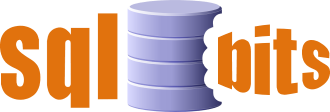 Vincent Rainardi
vrainardi@gmail.com
21st November 2009
Celtic Manor, Newport
Cubes
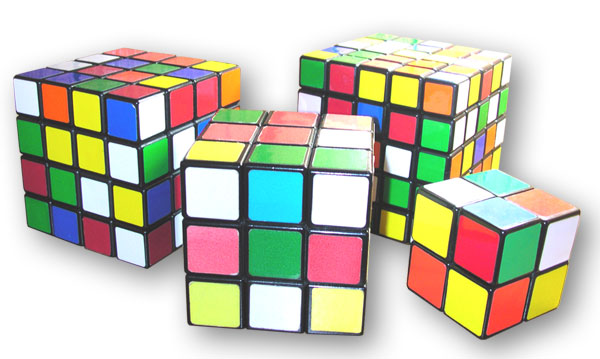 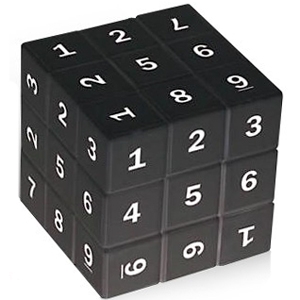 Create Cubes from Ops System
Can we create cubes straight from the transaction / operational systems?
Saves us creating a data mart/warehouse.
 And the ETL – 75% effort?
cube
Source
Systems
DW
ETL
Create Cubes from Ops System
No date table
 in DW we have a date dimension
Attributes  are buried in big transaction tables
 in DW they are in small dimension tables
Performance  concern
 it’s going to be slow, right? (which one, the ERP or the cube?)
Why would we want to do that?
To save time (and money)
To look at data – DQ / DM projects
For reconciliation (data migration)
For testing (ETL / DW load)
Source
Target
ETL
cube
Demo
No surrogate keys – join on natural keys
Decode tables: join in DSV, e.g. account type
Date dimension: server dimension, from columns
Related table: separate dimension or combined, e.g. customer put into account
Hierarchies, e.g. between account & customer  attributes
Other MG needs dim_customer on its own
[Speaker Notes: Consider:
hierarchy between account attr & customer attr
Other MG needs dim_customer on its own (w/o account attributes)]
Demo
Select distinct to form a dimension, e.g. trans type
Date dim: complete members vs incomplete
Time dimension: (half) hourly slot
Numbers in dim: put in separate MG, e.g. shares
Building cubes from ops sys requires some mart design, e.g. do we build a single fact table from both order & trade tables? Depends on grain
Demo
Dates in dimension, e.g. order & account:
server date dim must link direct to fact
server date dim can’t be a reference dim
Large dimension, e.g. dim order:
break into small dimensions
concat the attributes to form dim key, e.g. select attr1|attr2 as dim key
Large Dim DO and DON’T
Do: Use combined attributes for dim key (to create a dimension from large table), e.g order:
select col1|col2 as dimkey, col1, col2 from table1
Don’t: Use PK of the table (brings lots of rows)
Don’t: lookup the real dim key in fact’s DSV, e.g.
select m1,m2, T2.pk from T1
join T2 on T1.col1=T2.col1 and T1.col2=T2.col2
Do: add isnull/coalesce
Other points
No unknown row – use SSAS unknown member
Snapshot fact: 
ops systems has no snapshot, just trans tables
query each month, then union across months
partitions, process last partition only
Querying  transaction systems
use  ‘with (nolock)’
process outside trans hours
source from secondary copy
Thanks
Comments/Corrections/Questions
Feedback sheets